Java Server Pages (JSP)
Objectives
To create a simple JSP page .
To explain how a JSP page is processed .
To use JSP constructs to code JSP script.
To use predefined variables and directives in JSP.
To use JavaBeans components in JSP.
To get and set JavaBeans properties in JSP.
To associate JavaBeans properties with input parameters.
To forward requests from one JSP page to another.
To develop an application for browsing database tables using JSP.
1
Introduction
Java Server Pages (JSP) is a server-side programming technology that enables the creation of dynamic, platform-independent method for building Web-based applications.
JSP enables you to write regular HTML script in the normal way and embed Java code to produce dynamic content.
JSP can be easily managed because we can easily separate our business logic with presentation logic.
 
In Servlet technology, we mix our business logic with the presentation logic.

The JSP pages are easier to maintain than Servlet because we can separate designing and development.
2
A Simple JSP
<!-- CurrentTime.jsp -->
<html>
	<head>
		<title>
			Current Ttime
		</title>
	</head>
	<body>
		Current time is <% = new java.util.Date() %>
	</body>
</html>
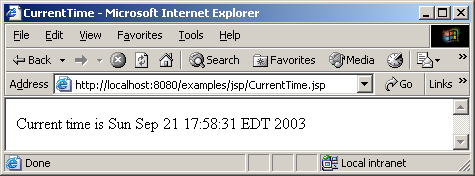 3
How is a JSP Processed?
NOTE: A JSP page is translated into a servlet when the page is requested for the first time. It is not retranslated if the page is not modified.
4
JSP Constructs
There are three types of JSP scripting constructs you can use to insert Java code into the resultant servlet. They are expressions, scriptlets, and declarations.
expression

Scriptlet

declaration
A JSP expression is used to insert a Java expression directly into the output. It has the following form:
 
<%=  Java-expression  %>
The expression is evaluated, converted into a
string, and sent to the output stream of the servlet.
5
JSP Constructs
There are three types of JSP scripting constructs you can use to insert Java code into the resultant servlet. They are expressions, scriptlets, and declarations.
expression

scriptlet

declaration
A JSP scriptlet enables you to insert a Java statement into the servlet’s jspService method, which is invoked by the service method. A JSP scriptlet has the following form:
<%  Java statement  %>
6
JSP Constructs
There are three types of JSP scripting constructs you can use to insert Java code into the resultant servlet. They are expressions, scriptlets, and declarations.
expression

scriptlet

declaration
A JSP declaration is for declaring methods or fields into the servlet. It has the following form:
<%!    Java method or field declaration   %>
7
JSP Comment
HTML comments have the following form: 
	<!-- HTML Comment --> 
If you don’t want the comment appear in the resultant HTML file, use the following comment in JSP:
	<%-- JSP Comment --%>
8
<HTML>
<HEAD>
<TITLE>
Factorial
</TITLE>
</HEAD>
<BODY>
 
<%  for (int i = 0; i <= 10; i++) { %>
Factorial of <%= i %> is
<%= computeFactorial(i) %> <br>
<%  } %>
 
<%! private long computeFactorial(int n) {
      if (n == 0)
        return 1;
      else
        return n * computeFactorial(n - 1);
    }
%>
 
</BODY>
</HTML>
Example: Computing Factorials
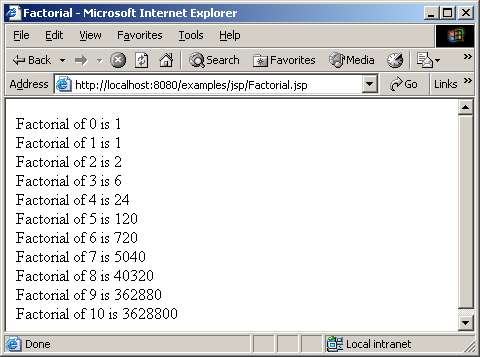 JSP scriptlet
JSP expression
JSP declaration
9
CAUTION
For JSP the loop body, even though it contains asingle statement, must be placed inside braces. 
It would be wrong to delete the opening brace ({) and the closing brace (<% } %>) in the previous code.
There is no semicolon at the end of a JSPexpression. For example, <%= i; %> is incorrect. Butthere must be a semicolon for each Java statement in aJSP scriptlet. For example, <% int i = 0; %>.
JSP and Java elements are case sensitive, but HTML is not.
10
JSP Predefined Variables
You can use variables in JSP. For convenience, JSP provides eight predefined variables from the servlet environment that can be used with JSP expressions and scriptlets. These variables are also known as JSP implicit objects.
request
response
out
session
application
config
pagecontext
page
Represents the client’s request, which is an instance of HttpServletRequest. You can use it to access request parameters, HTTP headers such as cookies, hostname, etc.
11
JSP Predefined Variables
You can use variables in JSP. For convenience, JSP provides eight predefined variables from the servlet environment that can be used with JSP expressions and scriptlets. These variables are also known as JSP implicit objects.
request
response
out
session
application
config
pagecontext
page
Represents the servlet’s response, which is an instance of HttpServletResponse. You can use it to set response type and send output to the client.
12
JSP Predefined Variables
You can use variables in JSP. For convenience, JSP provides eight predefined variables from the servlet environment that can be used with JSP expressions and scriptlets. These variables are also known as JSP implicit objects.
request
response
out
session
application
config
pagecontext
page
Represents the character output stream, which is an instance of PrintWriter obtained from response.getWriter(). You can use it to send character content to the client.
13
JSP Predefined Variables
You can use variables in JSP. For convenience, JSP provides eight predefined variables from the servlet environment that can be used with JSP expressions and scriptlets. These variables are also known as JSP implicit objects.
request
response
out
session
application
config
pagecontext
page
Represents the HttpSession object associated with the request, obtained from request.getSession().
14
JSP Predefined Variables
You can use variables in JSP. For convenience, JSP provides eight predefined variables from the servlet environment that can be used with JSP expressions and scriptlets. These variables are also known as JSP implicit objects.
request
response
out
session
application
config
pagecontext
page
Represents the ServletContext object for storing persistent data for all clients. The difference between session and application is that session is tied to one client, but application is for all clients to share persistent data.
15
JSP Predefined Variables
You can use variables in JSP. For convenience, JSP provides eight predefined variables from the servlet environment that can be used with JSP expressions and scriptlets. These variables are also known as JSP implicit objects.
request
response
out
session
application
config
pagecontext
page
Represents the ServletConfig object for the page.
16
JSP Predefined Variables
You can use variables in JSP. For convenience, JSP provides eight predefined variables from the servlet environment that can be used with JSP expressions and scriptlets. These variables are also known as JSP implicit objects.
request
response
out
session
application
config
pagecontext
page
Represents the PageContext object. PageContext is a new class introduced in JSP to give a central point of access to many page attributes.
17
JSP Predefined Variables
You can use variables in JSP. For convenience, JSP provides eight predefined variables from the servlet environment that can be used with JSP expressions and scriptlets. These variables are also known as JSP implicit objects.
request
response
out
session
application
config
pagecontext
page
Page is an alternative to this.
18
<!-- ComputeLoan.html -->
<html>
<head>
<title>ComputeLoan</title>
</head>
<body>
Compute Loan Payment
 
<form method="get"
  action="http://localhost:8080/examples/jsp/ComputeLoan.jsp">
<p>Loan Amount
    <input type="text" name="loanAmount"><br>
Annual Interest Rate
    <input type="text" name="annualInterestRate"><br>
Number of Years <input type="text" name="numberOfYears" size="3"></p>
<p><input type="submit" name="Submit" value="Compute Loan Payment">
   <input type="reset" value="Reset"></p>
</form>
</body>
</html>
Example: Computing Loan
Write an HTML page that prompts the user to enter loan amount, annual interest rate, and number of years. Clicking the Compute Loan Payment button invokes a JSP to compute and display the monthly and total loan payment.
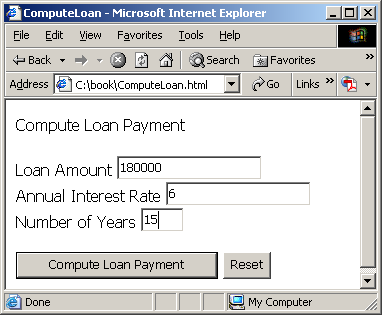 19
<!-- ComputeLoan.jsp -->
<html>
<head>
<title>ComputeLoan</title>
</head>
<body>
<% double loanAmount = Double.parseDouble(
     request.getParameter("loanAmount"));
   double annualInterestRate = Double.parseDouble(
     request.getParameter("annualInterestRate"));
   double numberOfYears = Integer.parseInt(
     request.getParameter("numberOfYears"));
   double monthlyInterestRate = annualInterestRate / 1200;
   double monthlyPayment = loanAmount * monthlyInterestRate /
     (1 - 1 / Math.pow(1 + monthlyInterestRate, numberOfYears * 12));
   double totalPayment = monthlyPayment * numberOfYears * 12; %>
Loan Amount: <%= loanAmount %><br>
Annual Interest Rate: <%= annualInterestRate %><br>
Number of Years: <%= numberOfYears %><br>
<b>Monthly Payment: <%= monthlyPayment %><br>
Total Payment: <%= totalPayment %><br></b>
</body>
</html>
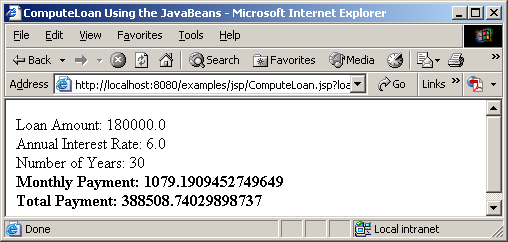 Predefined variable
20
JSP Directives
A JSP directive is a statement that gives the JSP engine information about the JSP page. 
For example, if your JSP page uses a Java class from a package other than the java.lang package, you have to use a directive to import this package. The general syntax for a JSP directive is as follows:
    <%@ directive attribute="value" %>, or
    <%@ directive attribute1="value1" 
                   attribute2="value2"
                   ...
                   attributen="vlauen" %>
21
Three JSP Directives
Three possible directives are the following: page, include, and tablib.
page
include
tablib
page lets you provide information for the page, such as importing classes and setting up content type. The page directive can appear anywhere in the JSP file.
22
Three JSP Directives
Three possible directives are the following: page, include, and tablib.
page
include
tablib
include lets you insert a file to the servlet when the page is translated to a servlet. The include directive must be placed where you want the file to be inserted.
23
Three JSP Directives
Three possible directives are the following: page, include, and tablib.
page
include
tablib
tablib lets you define custom tags.
24
Attributes for page Directives
Specifies one or more packages to be imported for this page. For example, the directive 
<%@ page import="java.util.*, java.text.*" %> imports java.util.* and java.text.*.
import
contentType
session
buffer
autoFlush
isThreadSafe
errorPage
isErrorPage
25
Attributes for page Directives
Specifies the MIME(media type) type for the resultant JSP page. By default, the content type is text/html for JSP. The default content type for servlets is text/plain.
import
contentType
session
buffer
autoFlush
isThreadSafe
errorPage
isErrorPage
26
Attributes for page Directives
Specifies a boolean value to indicate whether the page is part of the session. By default, session is true.
import
contentType
session
buffer
autoFlush
isThreadSafe
errorPage
isErrorPage
27
Attributes for page Directives
Specifies the output stream buffer size. By default, it is 8KB. For example, the directive <%@ page buffer="10KB" %> specifies that the output buffer size is 10KB. The directive 
<%@ page buffer="none" %> specifies that a buffer is not used.
import
contentType
session
buffer
autoFlush
isThreadSafe
errorPage
isErrorPage
28
Attributes for page Directives
Specifies a boolean value to indicate whether the output buffer should be automatically flushed when it is full or whether an exception should be raised when the buffer overflows. By default, this attribute is true. In this case, the buffer attribute cannot be none.
import
contentType
session
buffer
autoFlush
isThreadSafe
errorPage
isErrorPage
29
Attributes for page Directives
Specifies a boolean value to indicate whether the page can be accessed simultaneously without data corruption. By default, it is true. If it is set to false, the JSP page will be translated to a servlet that implements the SingleThreadModel interface.
import
contentType
session
buffer
autoFlush
isThreadSafe
errorPage
isErrorPage
30
Attributes for page Directives
errorPage specifies a JSP page that is processed when an exception occurs in the current page. For example, the directive <%@ page errorPage="HandleError.jsp" %> specifies that HandleError.jsp is processed when an exception occurs. 

isErrorPage specifies a boolean value to indicate whether the page can be used as an error page. By default, this attribute is false.
import
contentType
session
buffer
autoFlush
isThreadSafe
errorPage
isErrorPage
31
<!-- ComputeLoan.jsp -->
<html>
<head>
<title>ComputeLoan Using the Loan Class</title>
</head>
<body>
<%@ page import = "bank.Loan" %>
<% double loanAmount = Double.parseDouble(
     request.getParameter("loanAmount"));
   double annualInterestRate = Double.parseDouble(
     request.getParameter("annualInterestRate"));
   int numberOfYears = Integer.parseInt(
     request.getParameter("numberOfYears"));
   Loan loan = new Loan(annualInterestRate, numberOfYears, loanAmount);
%>
Loan Amount: <%= loanAmount %><br>
Annual Interest Rate: <%= annualInterestRate %><br>
Number of Years: <%= numberOfYears %><br>
<b>Monthly Payment: <%= loan.monthlyPayment() %><br>
Total Payment: <%= loan.totalPayment() %><br></b>
</body>
</html>
Example: Computing Loan Using the Loan Class
Use the Loan class to simplify ComputingLoan.html. You can create an object of Loan class and use its monthlyPayment() and totalPayment() methods to compute the monthly payment and total payment.
Import a class. The class must be placed in a package (e.g. package bank).
32
Example: Using Error Pages
This example prompts the user to enter an integer and displays the factorial for the integer. If a non-integer value is entered by mistake, an error page is displayed.
33
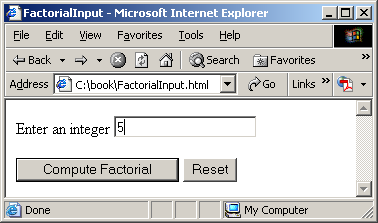 <!-- FactorialInput.html -->
<HTML>
<HEAD>
<TITLE>
FactorialInput
</TITLE>
</HEAD>
<BODY>
<FORM method="post"
  action="http://localhost:8080/examples/jsp/ComputeFactorial.jsp">
  Enter an integer  <INPUT NAME="number"><BR><BR>
<INPUT TYPE="SUBMIT" NAME="Submit" VALUE="Compute Factorial">
<INPUT TYPE="RESET" VALUE="Reset">
</FORM>
</BODY>
</HTML>
34
<!-- ComputeFactorial.jsp --> 
<HTML>
<HEAD>
<TITLE>
ComputeFactorial
</TITLE>
</HEAD>
<BODY>
<%@ page import ="java.text.*" %>
<%@ page errorPage = "FactorialInputError.jsp" %>
<%  NumberFormat format = NumberFormat.getNumberInstance();
    int number = Integer.parseInt(request.getParameter("number")); %>
Factorial of <%= number %> is
<%= format.format(computeFactorial(number)) %> <p>
<%! private long computeFactorial(int n) {
      if (n == 0)
        return 1;
      else
        return n * computeFactorial(n - 1);
    }
%>
</BODY>
</HTML>
Error page
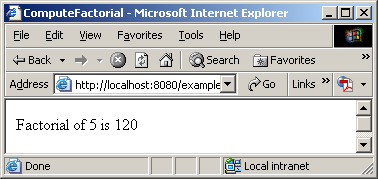 35
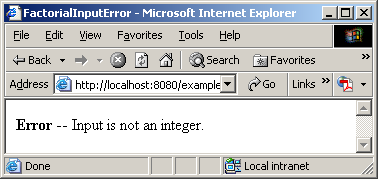 <!-- FactorialInputError.jsp --> 
<HTML>
<HEAD>
<TITLE>
FactorialInputError
</TITLE>
</HEAD>
<BODY>
<%@ page isErrorPage = "true" %>
 
<b>Error</b> -- Input is not an integer.
 
</BODY>
</HTML>
Indicate it is error page
36
What is JavaBean?
JavaBeans are classes that encapsulate many objects into a single object (the bean). 
It is a java class that should follow following conventions:
It must be a public class; 
It must have a public no-arg constructor; 
It must implement the java.io.Serializable. (This requirement is not necessary in JSP.)
37
Why JavaBeans?
The JavaBeans technology was developed to enable the programmers to rapidly build applications by assembling objects and test them during design time, thus making reuse of the software more productive.
JavaBeans is a software component architecture that extends the power of the Java language by enabling well-formed objects to be manipulated visually at design time in a pure Java builder tool, such as JBuilder and NetBeans.
38
JavaBeans Properties and Naming Patterns
The get method is named 
       get<PropertyName>(), 
    which takes no parameters and returns an object of the type identical to the property type. 
For a property of boolean type, the get method should be named 
       is<PropertyName>(), 
    which returns a boolean value. 
The set method should be named 
    set<PropertyName>(newValue), 
    which takes a single parameter identical to the property type and returns void.

NOTE: A property may be read-only with a get method but no set method, or write-only with a set method but no get method.
39
package studentProfile; 
public class Student {    
  private String firstName;
  private String mi;
  private String lastName;
  private String telephone;
  private String street;
  private String city;
  private String state;
  private String email;
  private String zip;
  public String getFirstName() {
    return this.firstName;
  }
  public void setFirstName(String firstName) {
    this.firstName = firstName;
  }
  public String getMi() {
    return this.mi;
  }
  public void setMi(String mi) {
    this.mi = mi;
  }
40
public String getLastName() {
    return this.lastName;
  }
  public void setLastName(String lastName) {
    this.lastName = lastName;
  }
  public String getTelephone() {
    return this.telephone;
  }
  public void setTelephone(String telephone) {
    this.telephone = telephone;
  }
  public String getEmail() {
    return this.email;
  }
  public void setEmail(String email) {
    this.email = email;
  }
  public String getStreet()  {
    return this.street;
  } 
  public void setStreet(String street)  {
    this.street = street;
  }
41
public String getCity() {
    return this.city;
  }
  public void setCity(String city) {
    this.city = city;
  }
  public String getState() {
    return this.state;
  }
  public void setState(String state) {
    this.state = state;
  }
  public String getZip() {
    return this.zip;
  } 
  public void setZip(String zip) {
    this.zip = zip;
  }
}
42
Using JavaBeans in JSP
To create an instance for a JavaBeans component, use the following syntax:
<jsp:useBean id="objectName" scope="scopeAttribute" class="ClassName" />
This syntax is equivalent to 
  <% ClassName objectName = new ClassName() %>
except that the scope attribute specifies the scope of the object.
43
Scope Attributes
Specifies that the object is bound to the application. The object can be shared by all sessions of the application.
application
session
page
request
44
Scope Attributes
Specifies that the object is bound to the client’s session. Recall that a client’s session is automatically created between a Web browser and Web server. When a client from the same browser accesses two servlets or two JSP pages on the same server, the session is the same.
application
session
page
request
45
Scope Attributes
The default scope, which specifies that the object is bound to the page.
application
session
page
request
46
Scope Attributes
Specifies that the object is bound to the client’s request.
application
session
page
request
47
How Does JSP Find an Object
When <jsp:useBean id="objectName" scope="scopeAttribute" class="ClassName" /> is processed, the JSP engine first searches for the object of the class with the same id and scope. 
If found, the preexisting bean is used; otherwise, a new bean is created.
48
Another Syntax for Creating a Bean
Here is another syntax for creating a bean using the following statement:
 <jsp:useBean id = "objectName"  scope = "scopeAttribute“ class = "ClassName" >
  		some statements
 </jsp:useBean>
The statements are executed when the bean is created. 
If the bean with the same id and className already exists, the statements are not executed.
49
Example: Testing Bean Scope
This example creates a JavaBeans component named Count and uses it to count the number of visits to a page.
50
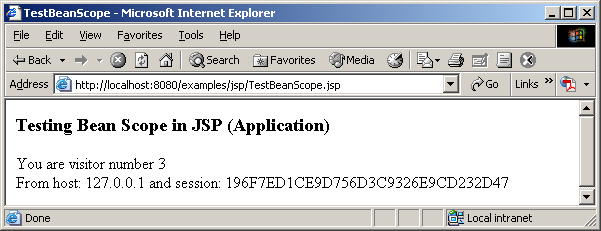 <!-- TestBeanScope.jsp -->
<%@ page import = "chapter35.Count" %>
<jsp:useBean id="count" scope="application" class="chapter35.Count">
</jsp:useBean>
<HTML>
<HEAD>
<TITLE>TestBeanScope</TITLE>
</HEAD>
<BODY>
<H3>
Testing Bean Scope in JSP (Application)
</H3>
<% count.increaseCount(); %>
You are visitor number <%= count.getCount() %><br>
From host: <%= request.getRemoteHost() %>
and session: <%= session.getId() %>
</BODY>
</HTML>
package chapter27;
 
public class Count {
  private int count = 0;
 
  /** Return count property */
  public int getCount() {
    return count;
  }
 
  /** Increase count */
  public void increaseCount() {
    count++;
  }
}
51
Getting and Setting Properties
By convention, A JavaBeans component provides the get and set methods for reading and modifying its private properties. 
You can get the property in JSP using the following syntax:
<jsp:getProperty name = "beanId“     property="sample" />
  This is equivalent to 
  <%= beanId.getSample() %>
52
Getting and Setting Properties, cont.
You can set the property in JSP using the following syntax:
<jsp:setProperty name="beanId“ property="sample“ value="test1" />
  This is equivalent to 
  <% beanId.setSample("test1"); %>
53
Associating Properties with Input Parameters
Often properties are associated with input parameters. 
Suppose you want to get the value of the input parameter named score and set it to the JavaBeans property named score. You may write the following code:
  <% double score = Double.parseDouble(
     request.getParameter("score")); %>
  <jsp:setProperty name="beanId" property="score" 
    value= "<%= score %>" />
54
Associating Properties with Input Parameters
This is cumbersome. JSP provides a convenient syntax that can be used to simplify it as follows:
<jsp:setProperty name="beanId" property="score" 
  param="score" />
Instead of using the value attribute, you use the param attribute to name an input parameter. 
The value of this parameter is set to the property.
55
Associating All Properties
Often the bean property and the parameter have the same name. 
You can use the following convenient statement to associate all the bean properties in beanId with the parameters that match the property names.
	<jsp:setProperty name="beanId" property="*" />
56
Example: Computing Loan Using JavaBeans
This Example demonstrates associating the bean properties with the input parameters.
<!-- ComputeLoan.jsp -->
<html>
<head>
<title>ComputeLoan Using the Loan Class</title>
</head>
<body>
<%@ page import = "chapter35.Loan" %>
<jsp:useBean id="loan" class="chapter35.Loan"></jsp:useBean>
<jsp:setProperty name="loan" property="*" />
Loan Amount: <%= loan.getLoanAmount() %><br>
Annual Interest Rate: <%= loan.getAnnualInterestRate() %><br>
Number of Years: <%= loan.getNumOfYears() %><br>
<b>Monthly Payment: <%= loan.monthlyPayment() %><br>
Total Payment: <%= loan.totalPayment() %><br></b>
</body>
</html>
Associating the bean properties with the input parameters.
57
Example: Computing Factorials Using JavaBeans
Create a JavaBeans component named FactorialBean and use it to compute the factorial of an input number in a JSP page named FactorialBean.jsp.
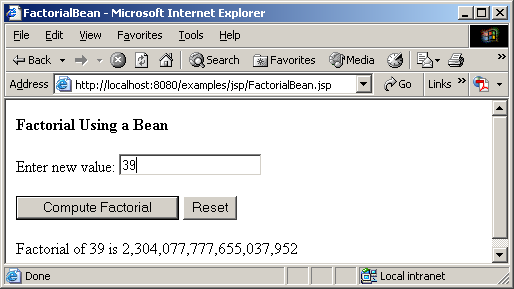 58
<!-- FactorialBean.jsp -->
<%@ page import = "chapter35.FactorialBean" %>
<jsp:useBean id="factorialBeanId" class="chapter35.FactorialBean" >
</jsp:useBean>
<jsp:setProperty name="factorialBeanId" property="*" />
<HTML>
<HEAD>
 <TITLE> FactorialBean </TITLE>
</HEAD>
<BODY>
<H3>Compute Factorial Using a Bean </H3>
<FORM method="post">
Enter new value: <INPUT NAME="number"><BR><BR>
<INPUT TYPE="SUBMIT" NAME="Submit" VALUE="Compute Factorial">
<INPUT TYPE="RESET" VALUE="Reset">
<P>Factorial of 
<jsp:getProperty name="factorialBeanId" property="number" /> is
<%@ page import="java.text.*" %>
<% NumberFormat format = NumberFormat.getNumberInstance(); %>
<%= format.format(factorialBeanId.getFactorial()) %>
</FORM>
</BODY>
</HTML>
Associating the bean properties with the input parameters.
Getting number
59
package chatper35;
 public class FactorialBean {
  private int number;
 
  /** Return number property */
  public int getNumber() {
    return number;
  }
   /** Set number property */
  public void setNumber(int newValue) {
    number = newValue;
  }
   /** Obtain factorial */
  public long getFactorial() {
    long factorial = 1;
    for (int i = 1; i <= number; i++)
      factorial *= i;
    return factorial;
  }
}
60
Forwarding Requests from JavaServer Pages
Web applications developed using JSP generally consist of many pages linked together. 
JSP provides a forwarding tag in the following syntax that can be used to forward a page to another page.
<jsp:forward page="destination" />
61
The End!!
62